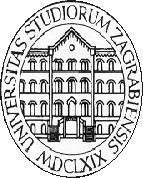 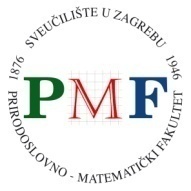 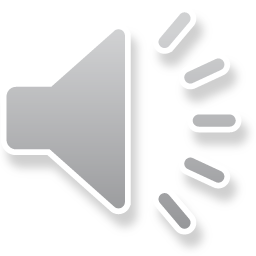 SEDIMENATNE STIJENE
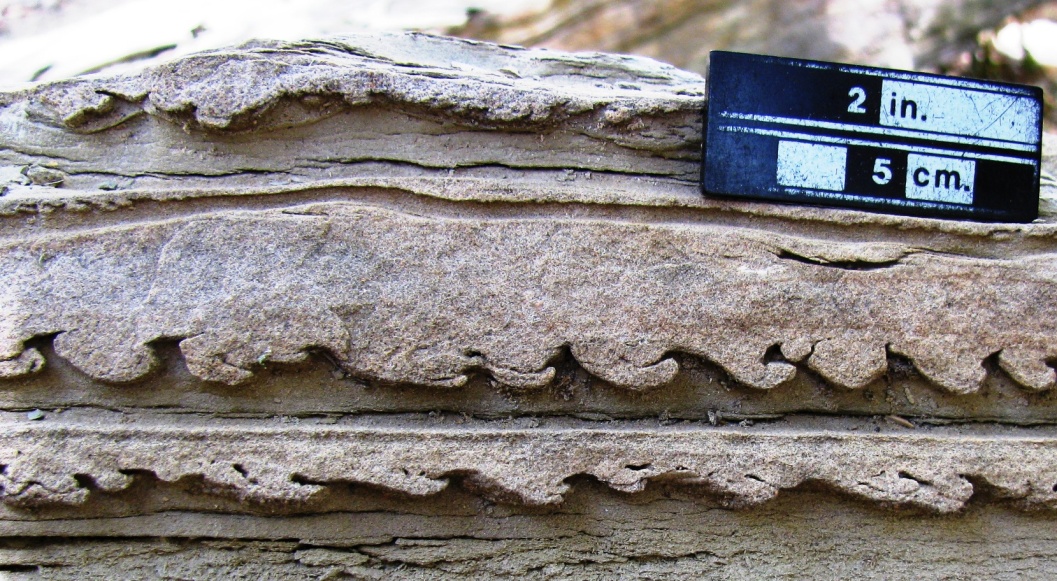 Prof. dr. sc. Marijan Kovačić
I UVOD
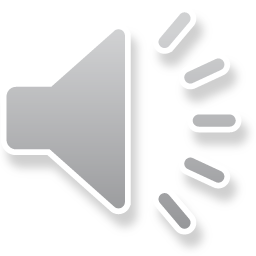 SADRŽAJ KOLEGIJA
I.  Uvod. Procesi postanka sedimenata i sedimentnih stijena

II. Strukture i teksture klastita

III. Podjela klastita. Okoliši taloženja klastita. Rožnjaci. Evaporiti

IV. Karbonatne stijene.
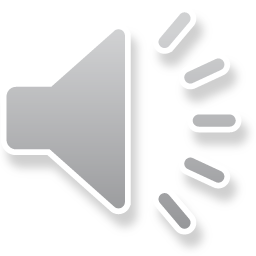 LITERATURA
1. Tucker, M.E. (2001): Sedimentary Petrology.-Blackwell Sci. Publ, Oxford, 261 str. prijevod Medunić, G. (2008): Petrologija sedimenata.-AZP Grafis, Samobor, 261 str. 

2. Thompson, G.R. & Turk, J. (1999): Earth Science and the Environment.-Harcourt Brace College, Philadelphia, 589 str. 

3. Tišljar, J. (2001): Sedimentologija karbonata i evaporita.- Institut za geološka istraživanja, Zagreb, 375 str.

4. Collinson, J.D. & Thompson (1988): Sedimentary Structures.- Unwin-Hyman, London, 207 str.

5. Tišljar, J. (2004): Sedimentologija klastičnih i silicijskih taložina.- Institut za geološka istraživanja, Zagreb, 426 str.

6. SchoIle, P.A. & Ulmer-Scholle, D.S. (2003): A Color Guide to the Petrography of Carbonate Rocks: Grains, Textures, Porosity, Diagenesis.- AAPG Memoir 77, Tulsa, 474 str. 

7. Tucker, M.E. & Wright, V.P. (1990): Carbonate sedimentology.- Blackwell Sci. Publ., Oxford, 482 str.

8. Schreiber, B.C. (2007): Understanding of Evaporites.- Sorby Lecture Series, IAS, Zagreb.
INTERNETSKI IZVORI
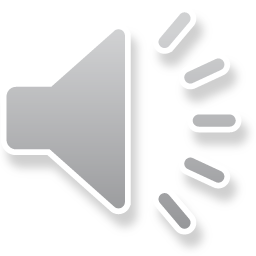 1i  http://www.geolsoc.org.uk/gsl/site/GSL/lang/en/page3568.html
2i  http://www.micrometrics. com
3i  http://sepmstrata.org/deepwater/Co-Clare-images/WebPageDeepSedStructures
4i  http://geology.about.com/od/more_sedrocks/ig/sedrocksgallery
5i  http://upload.wikimedia.org/wikipedia/en/a/af/Conglomerate_core_section.jpg
6i  http://geology.com/rocks/breccia.shtml
7i  http://www.impaktstrukturen.de/origi/foto4.jpg
9i  http://withfriendship.com/user/cyborg/shale.php
10i  http://www.uoregon.edu/~millerm/braided.html
11i  http://www.uoregon.edu/~millerm/sanddunes.html
12i  http://en.wikipedia.org/wiki/Image:Glacial_till_exposed_in_roadcut-750px.jpg
13i  http://www.gpc.edu/~pgore/geology/historical_lab/sedenvirons.htm
14i  http://www.gpc.edu/~pgore/geology/historical_lab/sedenvirons.htm
15i  http://plaza.snu.ac.kr/~lee2602/atlas2/nonsk.html
16i  http://strata.geol.sc.edu/Bahamas/
17i  http://www.geo.utexas.edu/courses/416M  Banner/carbonate%20topicc/intraclasts/intra4.html
18i  http://people.uncw.edu/dockal/gly312/ carbonate/carbonate.htm
19i  http://sci.wikato.ac.nz./evolution/FossilCenozoic.s html. 
20i  http://strata.geol.sc.edu/Carbonate Particles/pages/037-Corals-Bioclastic-Scholle- Photo.html
21i  http://www.antarctica.ac.uk/bas_research/data/access/fossildatabase/
22i  http://sci.waikato.ac.nz/evolution/FossilCenozoic.shtml
23i   http://members.aol.com/Waucoba5/dv/keelercanyonfusulinids.htm
24i  http://en.wikipedia.org/wiki/Image:Stromatolites_in_Sharkbay.jpg
25i  http://www.wooster.edu/geology/hdgd/hdgdmain.html 
26i  http://strata.geol.sc.edu/TepeeGallery/TepeeGallery.html
27i  http://www.fotogeo-jwieczorek.ans.pl/geopetal.htm
28i  http://www.eos.ubc.ca/courses/eosc221/sed/sili/stylo.html
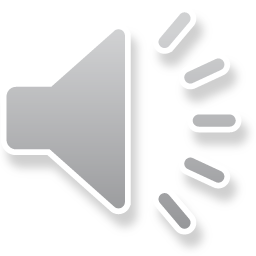 DEFINICIJE OSNOVNIH POJMOVA
petros (grč.) – kamen
logos (grč.) – znanost
sedimentum (lat.) – talog


petrologija sedimentnih stijena (uže) i sedimentologija (šire)
znanstvena geološka disciplina koja se bavi istraživanjem sedimenata (nevezani, rasuti) i sedimentnih stijena (očvrsnute, litificirane)


sediment (sedimentna stijena) 
akumulacija čvrstog materijala nastala na površini ili pri samoj površini Zemlje određenim geološkim, fizikalnim, kemijskim i biološkim procesima
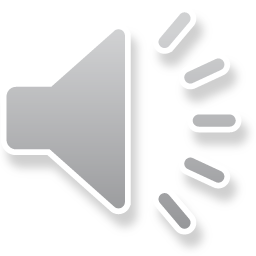 RASPROSTRANJENOST SEDIMENTNIH STIJENA
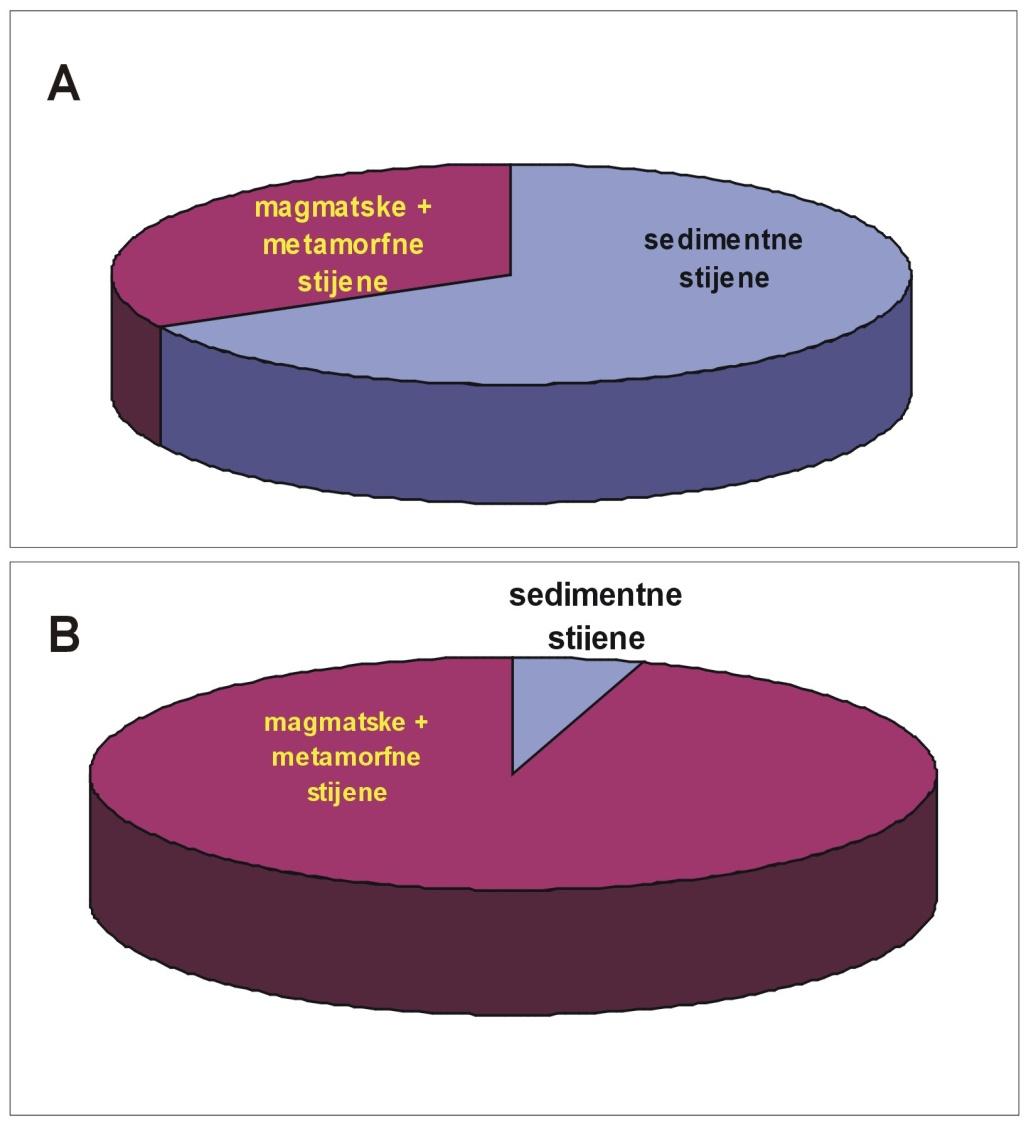 Površina Zemlje.
Zemljina kora.
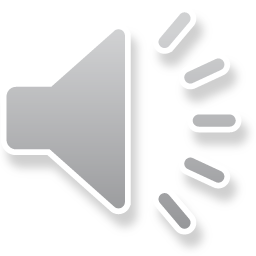 Rasprostranjenost pojedinih vrsta sedimentnih stijena.
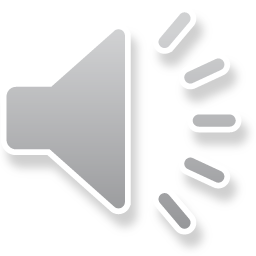 PRINCIP AKTUALIZMA
studij modernih okoliša, njihovih sedimenata i procesa pridonosi razumijevanju njihovih ekvivalenata iz geološke prošlosti 

nakon taloženja sedimenti su podvrgnuti fizičkim, kemijskim i biološkim procesima koji modificiraju originalni sediment i formiraju stijenu
A
B
Preuzeto iz 2
Preuzeto iz 2
Recentne pješčane dine (A) i koso uslojeni pješčenjaci nastali litifikacijom dina (B).
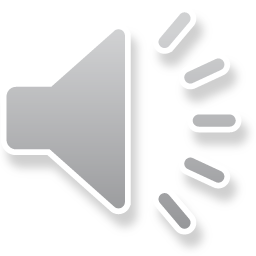 A
B
50 cm
Dijelom litificirane pješčane dine iz pleistocenskih naslaga otoka Hvara (A) i Mljeta (B).
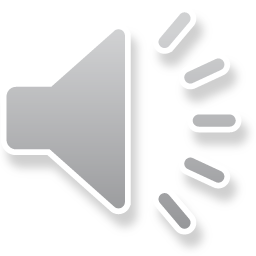 ZNAČAJ
Ekonomska važnost

izvor mineralnih sirovina

fosilna goriva (nafta, ugljen, plin)

rude Al, Fe, Mn, Cu, U, Mg većinom su sedimentnog podrijetla

sekundarna ležišta dragog kamenja, Au, Ag (u naplavinama)

građevinska industrija (cement, keramika, opekarska industrija, tehnički i arhitektonski građevni kamen)

Proučavanje geološke prošlosti Zemlje

razvoj života na Zemlji

starost Zemlje

paleoklimatologija

paleogeografija
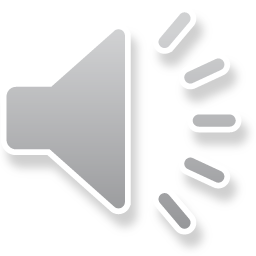 Razvoj života i starost Zemlje
Preuzeto iz 2
Život na koraljnom grebenu u tropskim morima.
Napušteni kamenolom Leitha vapnenca Fenk, Grosshoeflein, Austrija (A). Vapnenac je najvećim dijelom izgrađen od fosilnih ostataka crvenih algi i koralja koji ukazuju na badensku starost (14 my) i plitkovodni marinski okoliš taloženja (B).
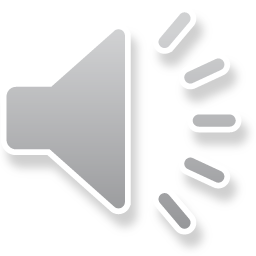 paleoklimatologija
Preuzeto iz 2
Ledenjački sedimenti stari 300 my koji ukazuju na klimatske promjene tijekom razvoja Zemlje!
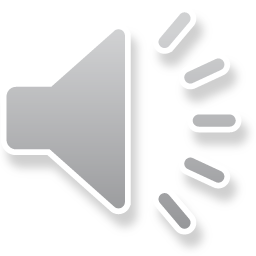 paleogeografija
Preuzeto iz 2
Preuzeto iz 2
Prianjanje obalnih linija Afrike i Južne Amerike (slučajnost ili ?).
Geografska distribucija fosilnih ostataka biljaka i životinja koja pokazuje da je prije cca 200 my godina egzistirao jedinstveni kontinent (Pangea).
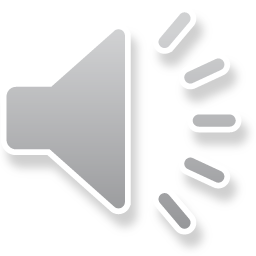 OSNOVNE GRUPA SEDIMENATA I SEDIMENTNIH STIJENA
na osnovi dominirajućeg (ih) procesa uobičajene vrste sedimenata i sedimentnih stijena mogu biti podijeljene u četiri široke grupe
Glavne grupe sedimenata i sedimentnih stijena.
svaka od navedene četiri osnovne grupe dijeli se dalje na manje grupe, uglavnom na osnovi sastava

mnoge vrste stijena postupno, preko miješanih stijena, prelaze u druge vrste stijena
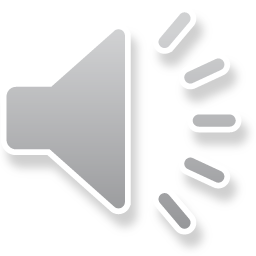 siliciklastični sedimenti i sedimentne stijene
još se nazivaju terigeni ili epiklastični

sastoje se od fragmenata (klasta) starijih stijena, transportiranih i istaloženi fizičkim procesima
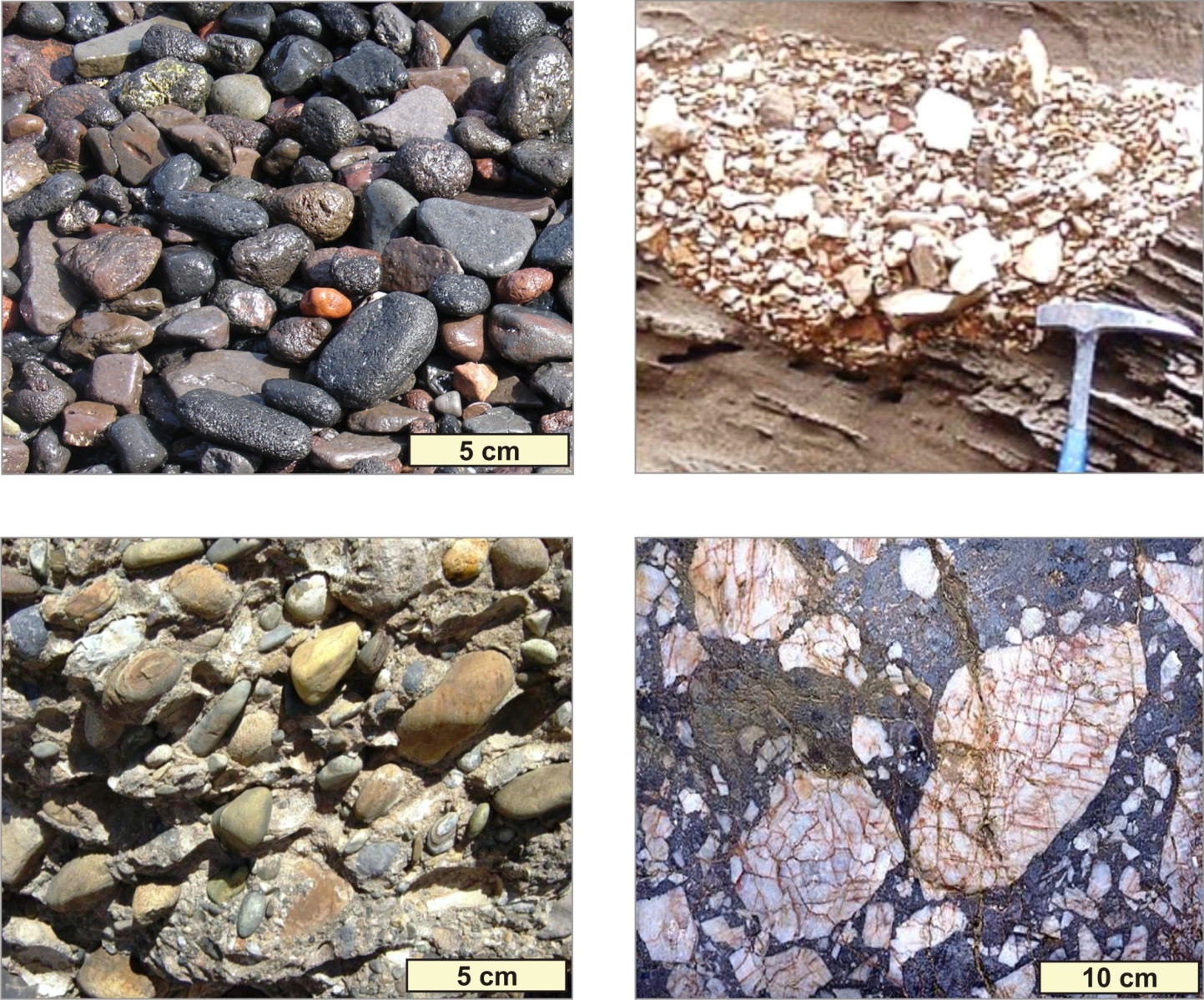 A
šljunak
B
drobina
C
konglomerat
D
breča
Krupnozrnati klastični
sedimenti (A, B) i 
sedimentne stijene (C, D).
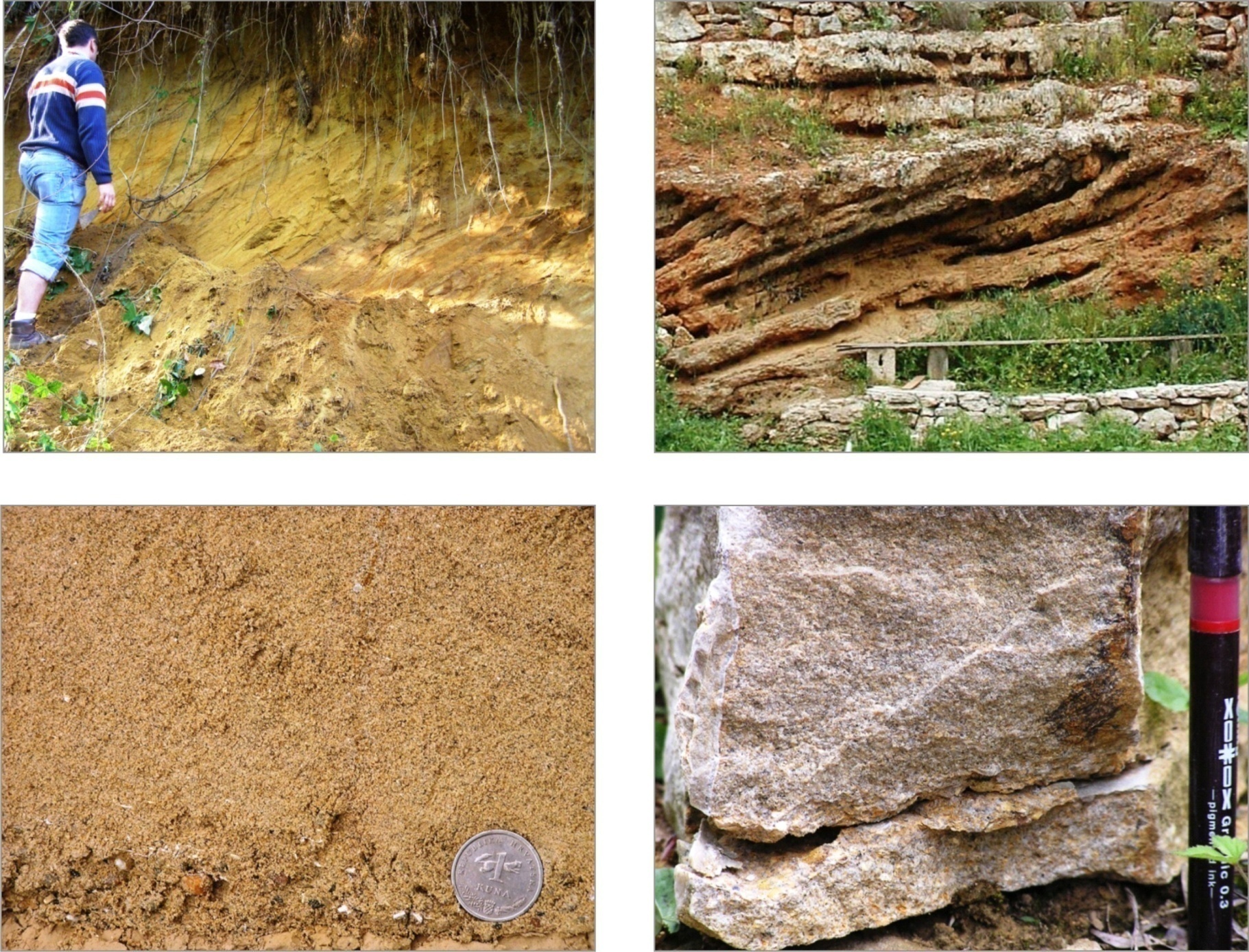 A
B
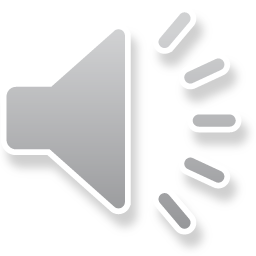 C
D
Srednjezrnati klastični sedimenti ( A, C – pijesak)  i sedimentne stijene (B, D – pješčenjak).
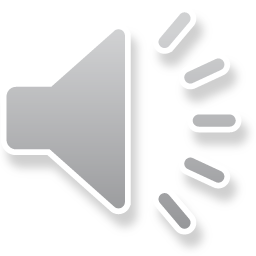 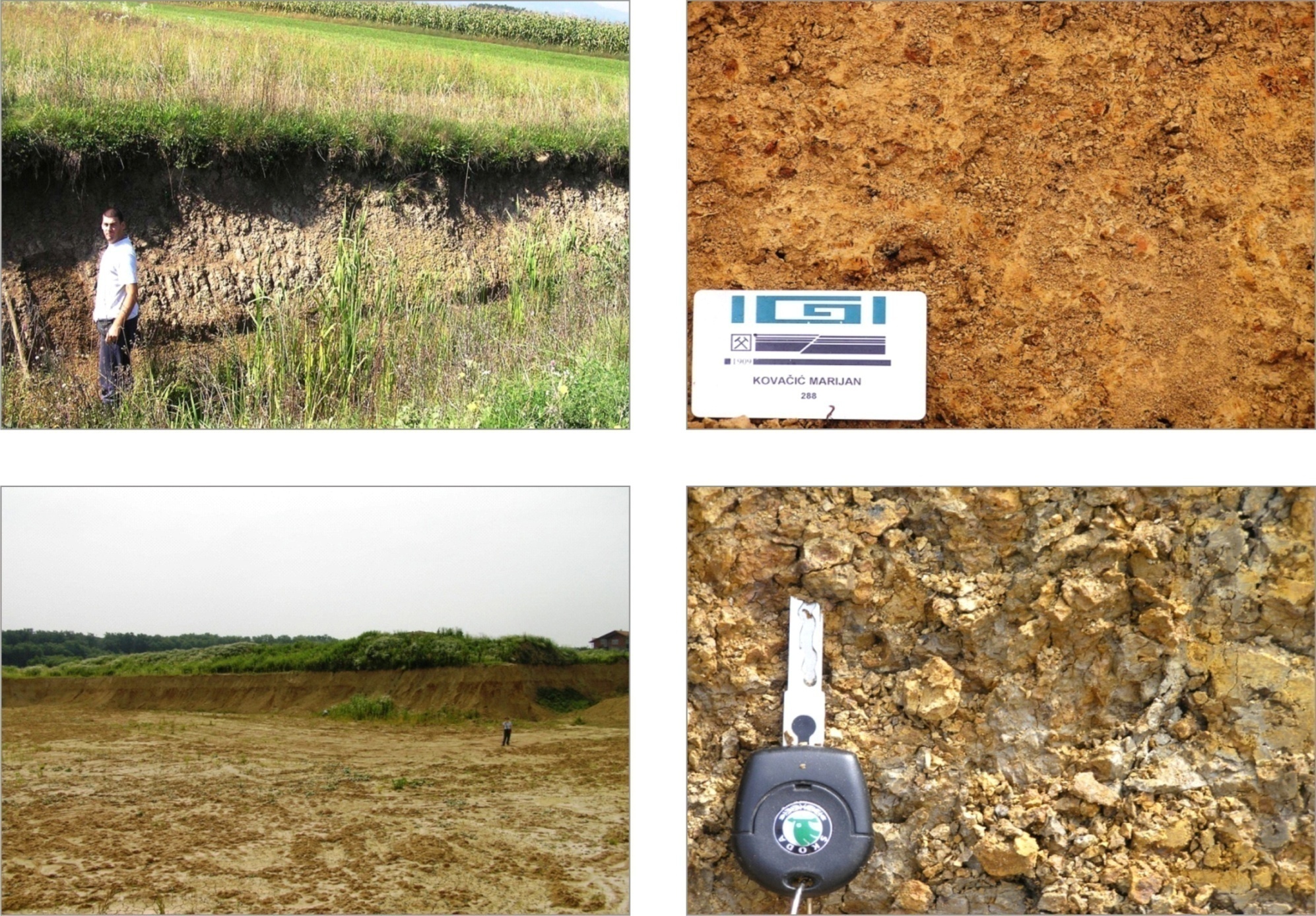 A
B
C
C
D
Sitnozrnati klastični sedimenti (pelitni sedimenti) (A, B – siltovi  C,D – gline).
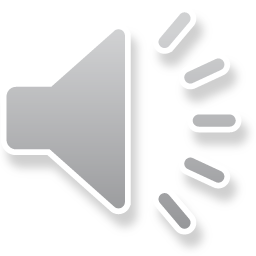 biogene, biokemijske i organske sedimentne stijene
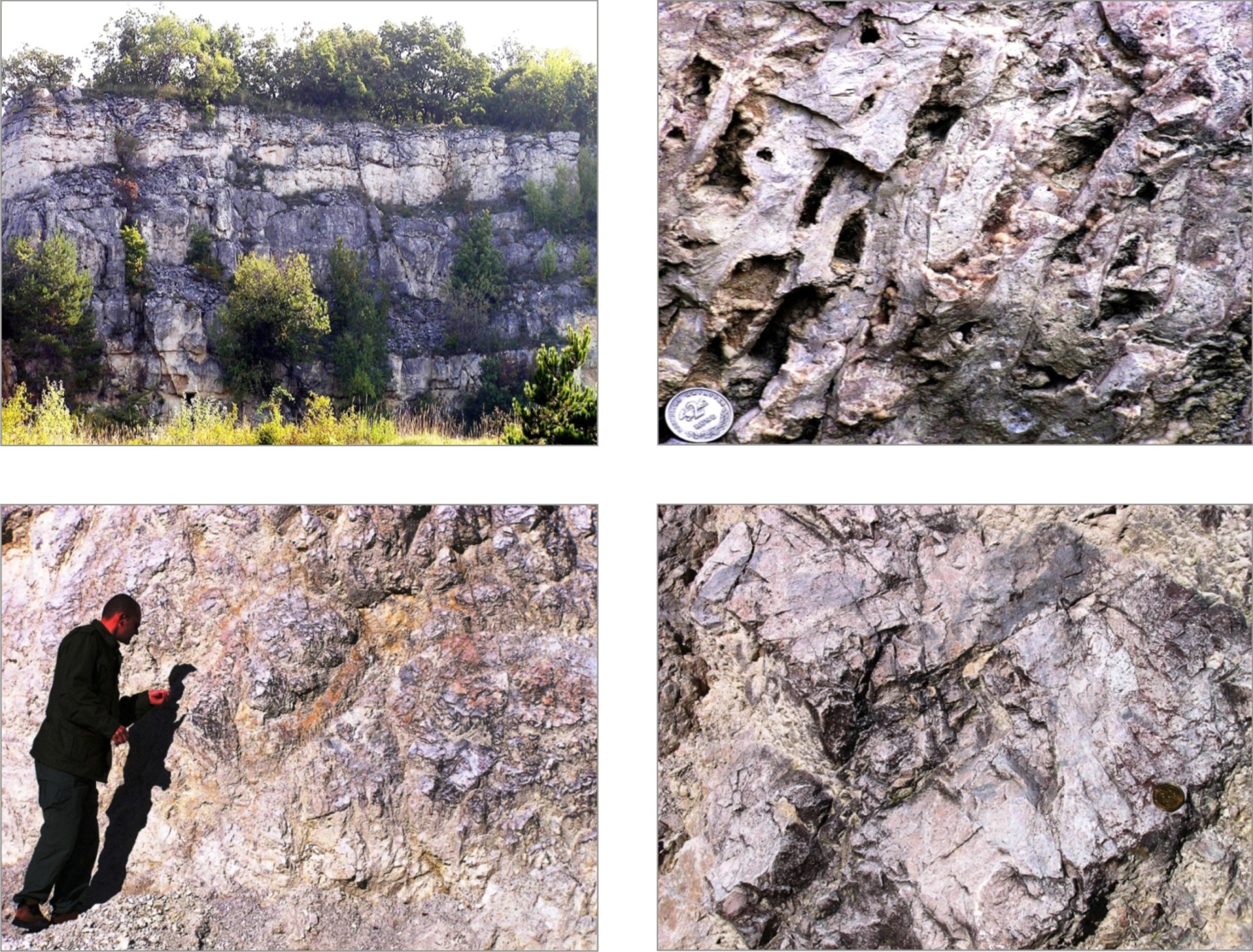 vapnenac
vapnenac
dolomit
dolomit
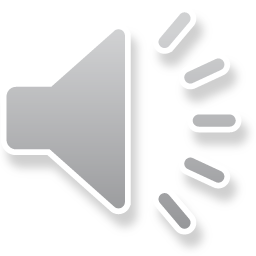 ugljen
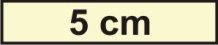 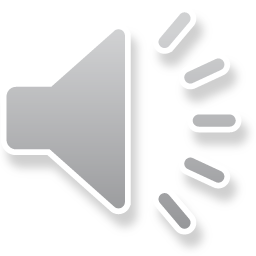 kemijski sedimenti i sedimentne stijene
gips
gips
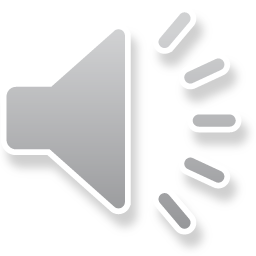 vulkanoklastični sedimenti i sedimentne stijene
tuf
plovučac
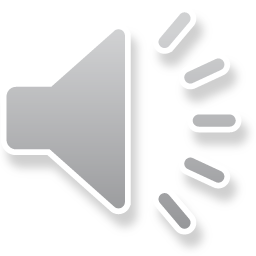 miješani (hibridni) sedimenti i sedimentne stijene
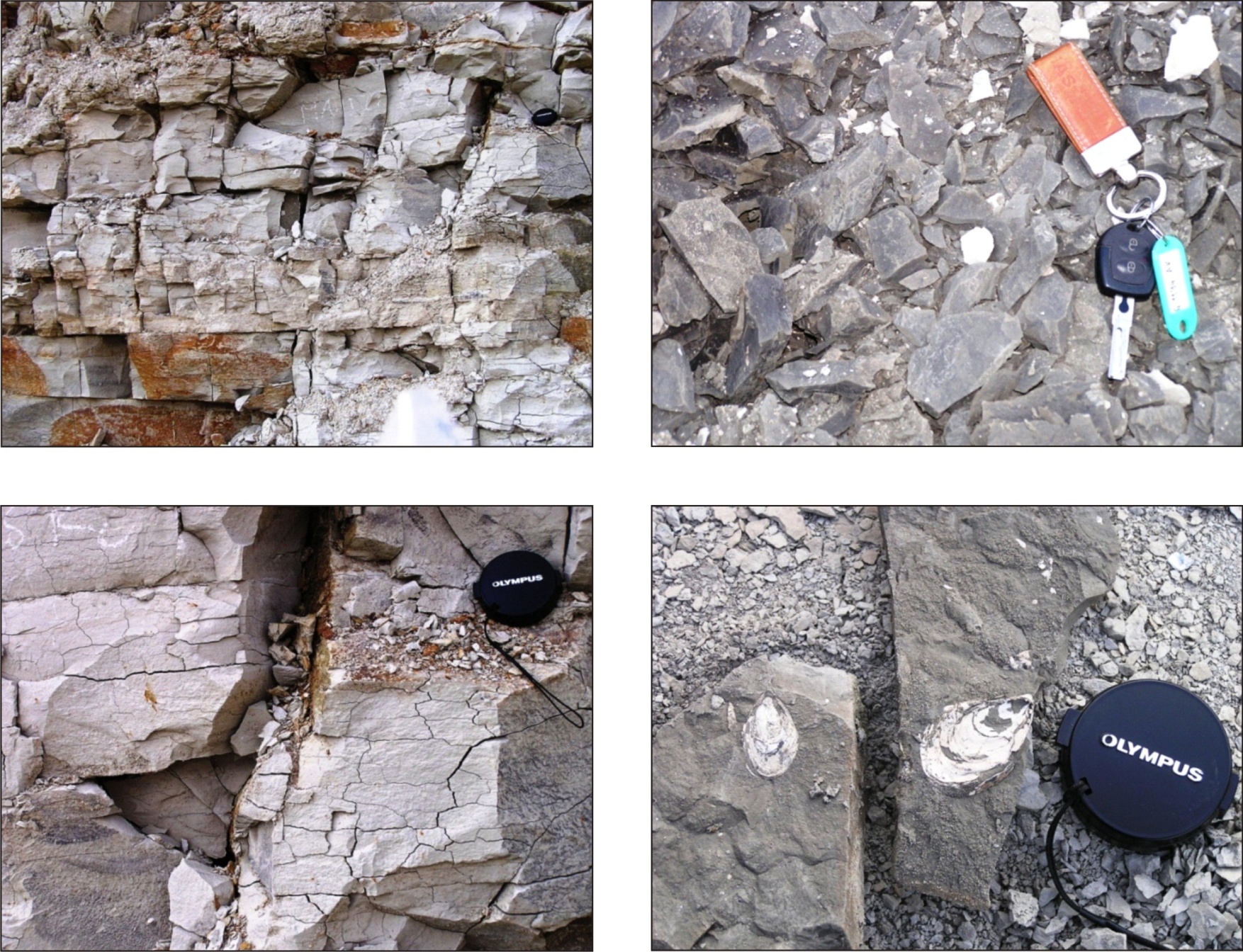 Lapor.